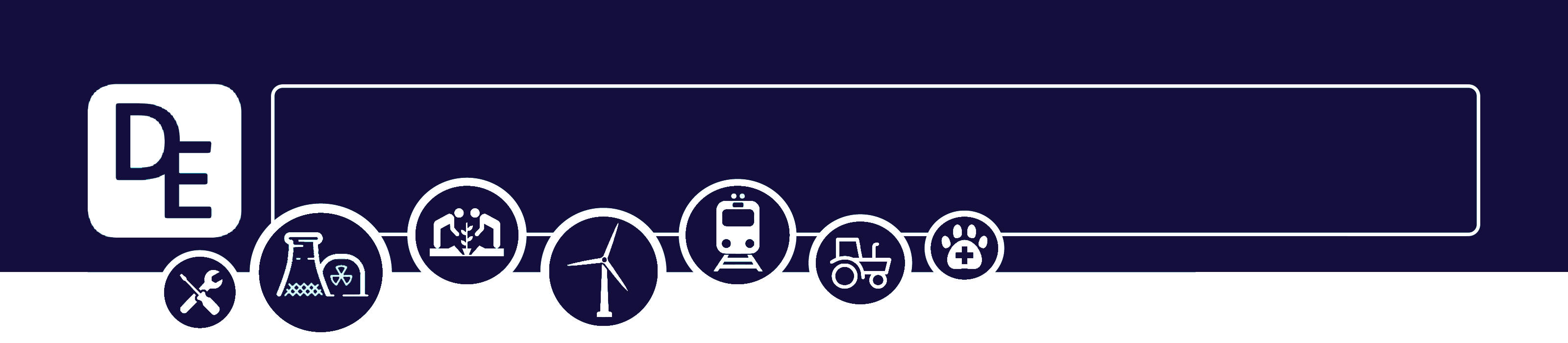 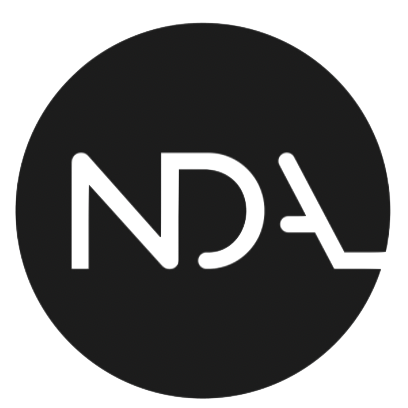 Mission Assignment: Represent chemicals with symbols and formulae
KS3-02-05
Elementary! What’s on the Periodic Table
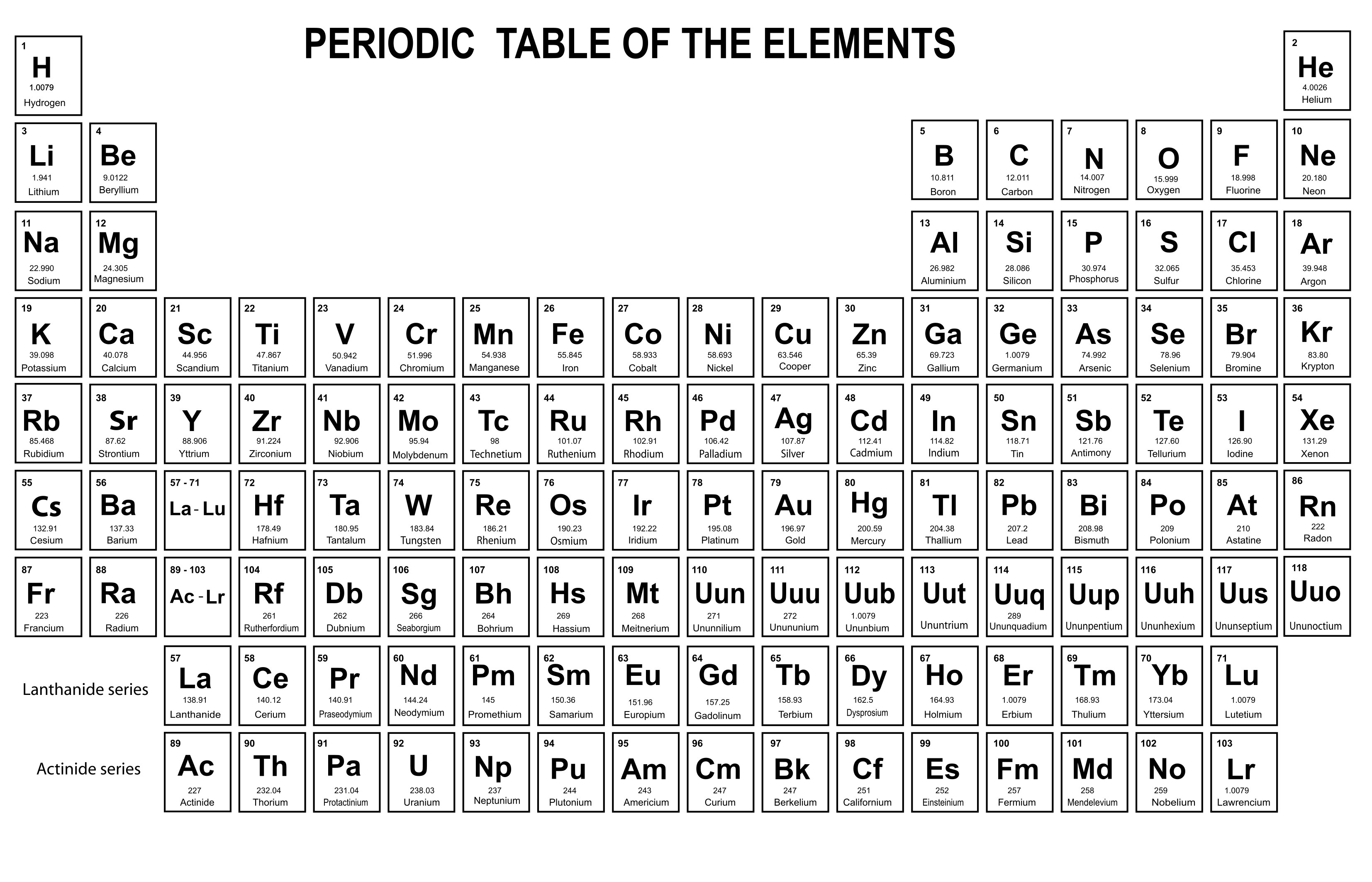 Developing Experts Copyright 2023 All Rights Reserved
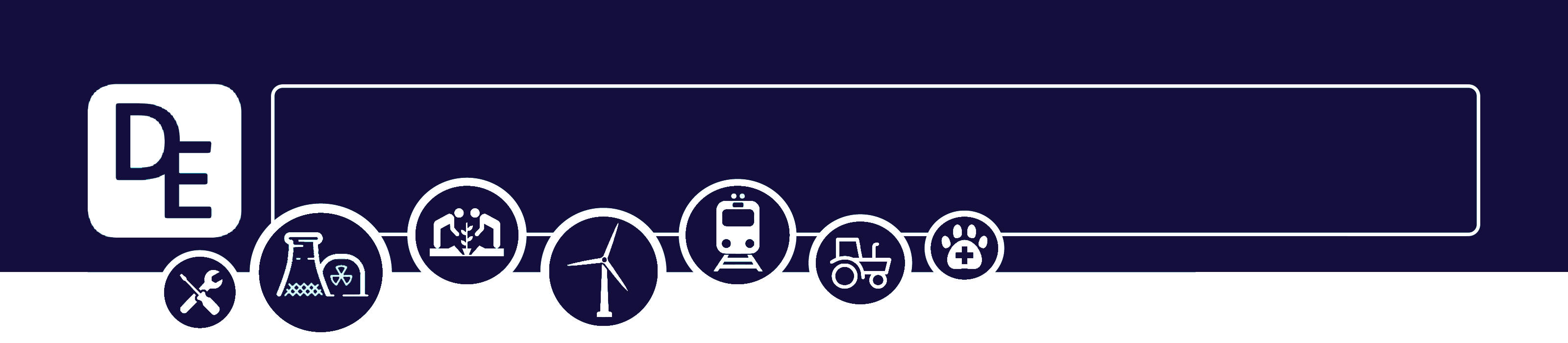 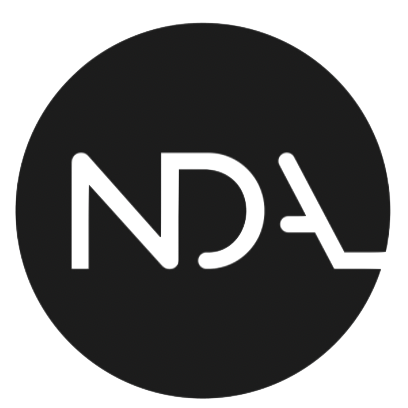 Mission Assignment: Represent chemicals with symbols and formulae
KS3-02-05
Elementary! What’s on the Periodic Table
Questions
1. What is the chemical symbol for hydrogen? 	___________________
2. What is the chemical symbol for potassium?	___________________
3. What is the chemical symbol for magnesium?	___________________
4. What is the chemical symbol for iron?		___________________
5. What is the chemical symbol for sulfur?	          ___________________
6. What is the chemical symbol for radon?	          ___________________
7. Which element is represented by Pt?		___________________
8. Which element is represented by Bi?		___________________
9. Which element is represented by W?		___________________
10. Which element is represented by Pb?		___________________
11. Which element is represented by Hg?		___________________
12. Which element is represented by Ra?		___________________
13. Which element is represented by Sb?		___________________
14. Which element is represented by Po?		___________________

For the following compounds, identify which elements, and how many atoms of each element, are in the compound.

1. CO		_________________________________________________
2. H2SO4	_________________________________________________
3. CH4 	_________________________________________________
4. NaOH	_________________________________________________
5. Al2Cl3	_________________________________________________
6. H3PO4	_________________________________________________
7. Mg(OH)2	_________________________________________________
Challenge
 Can you write the formula of carbon dioxide, sulfur trioxide and nitrogen monoxide using only the names?
Developing Experts Copyright 2023 All Rights Reserved
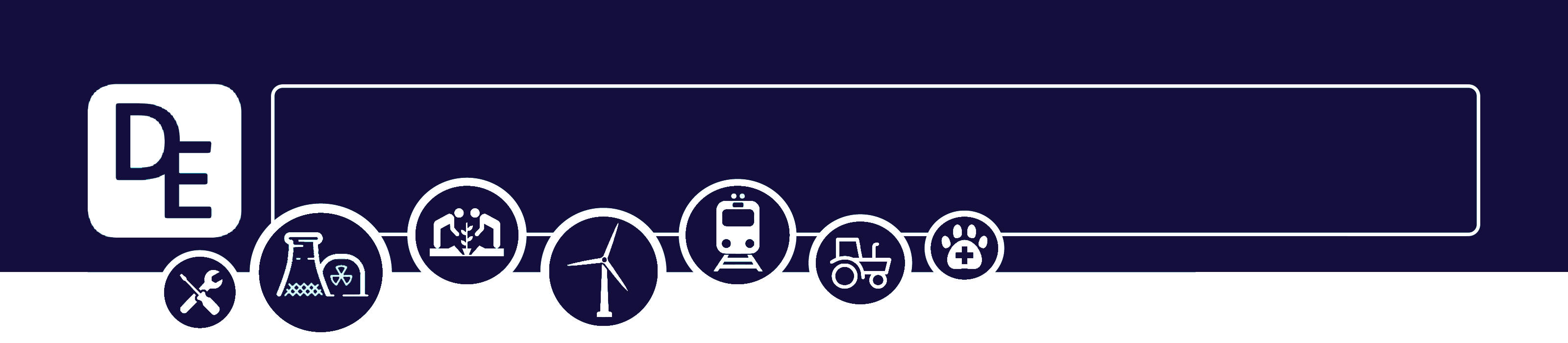 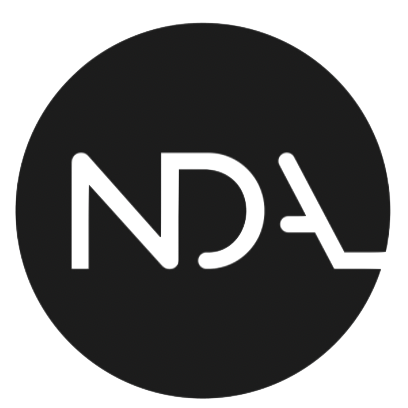 Mission Assignment: Represent chemicals with symbols and formulae
KS3-02-05
Elementary! What’s on the Periodic Table
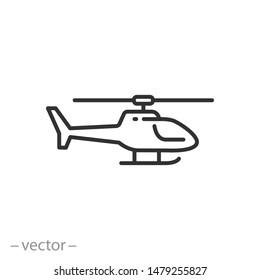 You can use element symbols to make words e.g.

The symbols from Helium, Lithium, Cobalt, Platinum and Erbium spell out HeLiCoPtEr
Write out the elements and their symbols to create a word. Remember the first letter should always be a capital letter and the second (if there is one) lower case.
___________________________________________________________________________________________________________________________________________________________________________________________________________________________________________________________________________________________________________________________________________________________________________________________________________________________________________________________________________________________________________________________________________________________________________________________________________________________________________________________________________________________________________________________________________________________________________________________________________________________________________________________________________________________________________________________________________________________________________________________________________________________________________________________________________________________________________________________________________________________________________________________________________________________________________________________________________________________
Challenge
What is the longest word that you can make?
Developing Experts Copyright 2023 All Rights Reserved
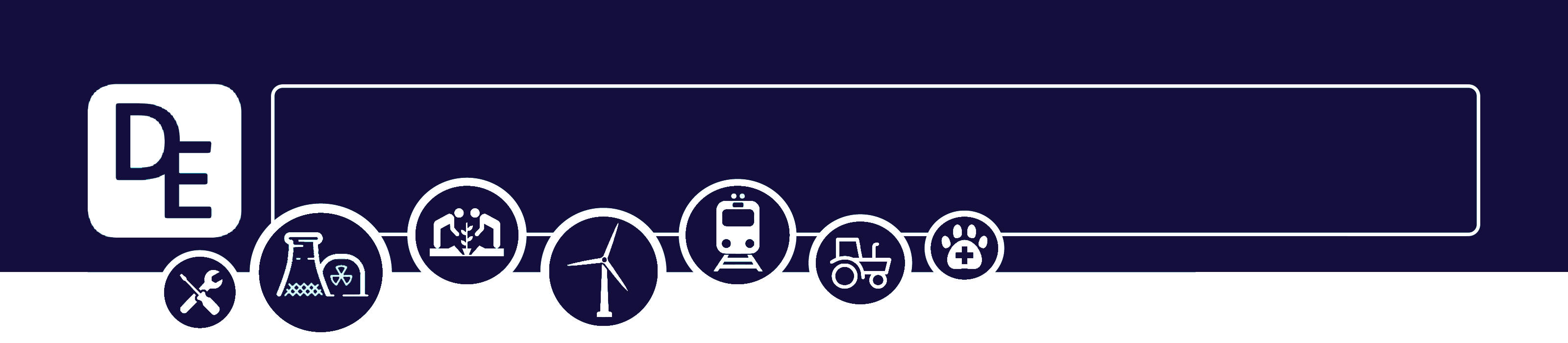 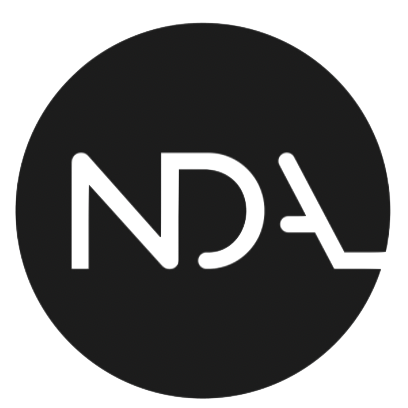 Mission Assignment: Represent chemicals with symbols and formulae
KS3-02-05
Elementary! What’s on the Periodic Table
Alphabetical list of element symbols
Developing Experts Copyright 2023 All Rights Reserved
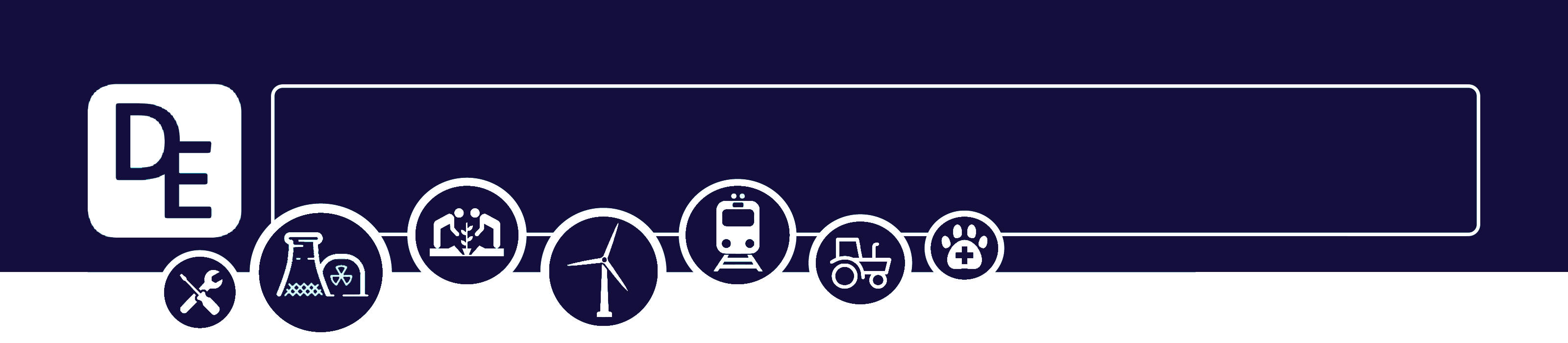 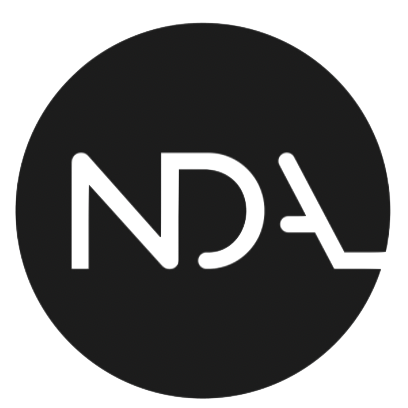 Mission Assignment: Represent chemicals with symbols and formulae
KS3-02-05
Elementary! What’s on the Periodic Table
Alphabetical list of element symbols
Developing Experts Copyright 2023 All Rights Reserved
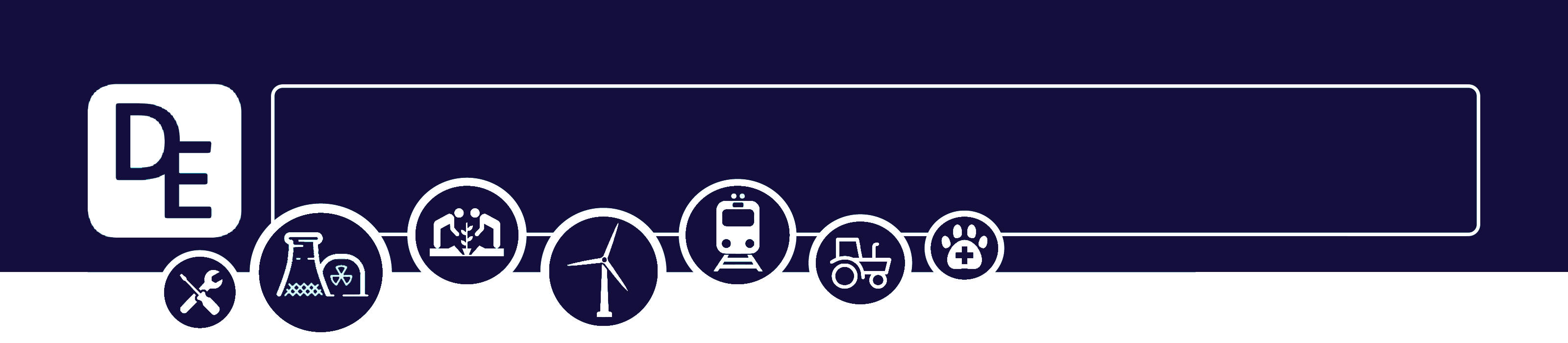 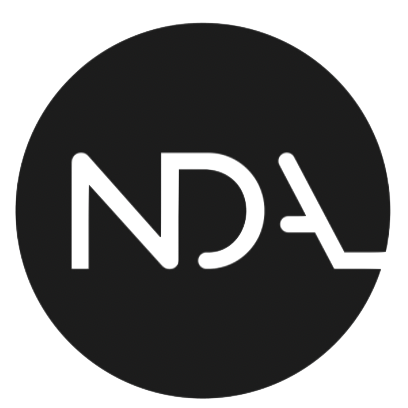 Mission Assignment: Represent chemicals with symbols and formulae                                                                               ANSWERS
KS3-02-05
Elementary! What’s on the Periodic Table
Questions
1. What is the chemical symbol for hydrogen? 	___________________
2. What is the chemical symbol for potassium?	___________________
3. What is the chemical symbol for magnesium?	___________________
4. What is the chemical symbol for iron?		___________________
5. What is the chemical symbol for sulfur?	          ___________________
6. What is the chemical symbol for radon?	          ___________________
7. Which element is represented by Pt?		___________________
8. Which element is represented by Bi?		___________________
9. Which element is represented by W?		___________________
10. Which element is represented by Pb?		___________________
11. Which element is represented by Hg?		___________________
12. Which element is represented by Ra?		___________________
13. Which element is represented by Sb?		___________________
14. Which element is represented by Po?		___________________

For the following compounds, identify which elements, and how many atoms of each element, are in the compound.

1. CO		_________________________________________________
2. H2SO4	_________________________________________________
3. CH4 	_________________________________________________
4. NaOH	_________________________________________________
5. Al2Cl3	_________________________________________________
6. H3PO4	_________________________________________________
7. Mg(OH)2	_________________________________________________
H
K
Mg
Fe
S
Rn
Platinum
Bismuth
Tungsten
Lead
Mercury
Radium
Antimony
polonium
1 x carbon and 1 x oxygen
2 x hydrogen, 1 x sulfur and 4 x oxygen
1 x carbon and 4 x hydrogen
1 x sodium, 1 x oxygen and 1 x hydrogen
2 x aluminium and 3 x chlorine
3 x hydrogen, 1 x phosphorus and 4 x oxygen
1 x magnesium, 2 x oxygen and 2 x hydrogen
Challenge
 Can you write the formula of carbon dioxide, sulfur trioxide and nitrogen monoxide using only the names?
Developing Experts Copyright 2023 All Rights Reserved
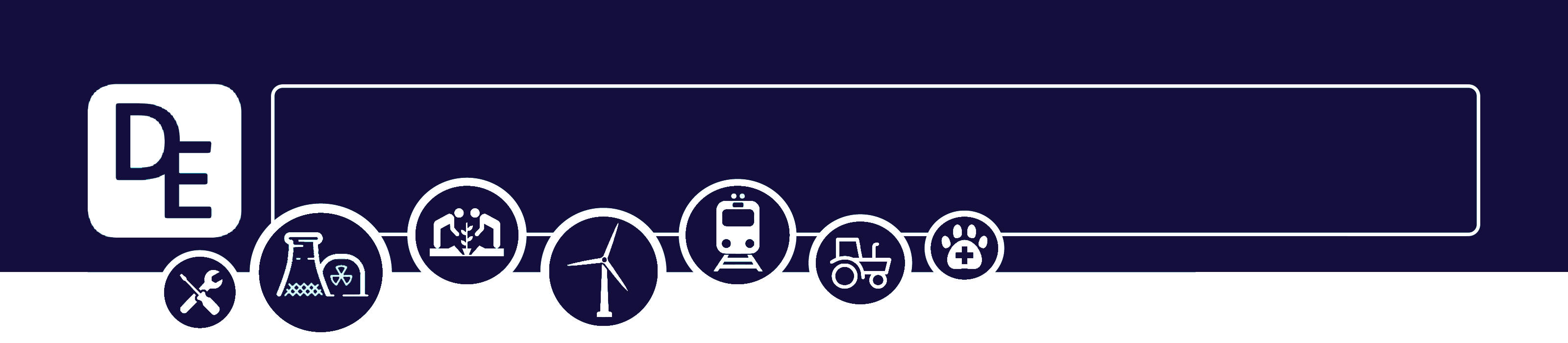 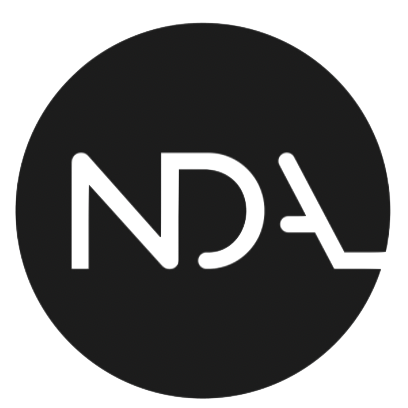 Mission Assignment: Represent chemicals with symbols and formulae                                                                               ANSWERS
KS3-02-05
Elementary! What’s on the Periodic Table
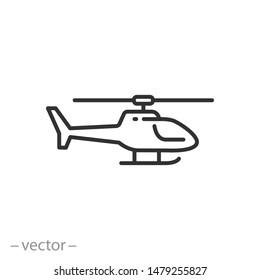 You can use element symbols to make words e.g.

The symbols from Helium, Lithium, Cobalt, Platinum and Erbium spell out HeLiCoPtEr
Write out the elements and their symbols to create a word. Remember the first letter should always be a capital letter and the second (if there is one) lower case.
___________________________________________________________________________________________________________________________________________________________________________________________________________________________________________________________________________________________________________________________________________________________________________________________________________________________________________________________________________________________________________________________________________________________________________________________________________________________________________________________________________________________________________________________________________________________________________________________________________________________________________________________________________________________________________________________________________________________________________________________________________________________________________________________________________________________________________________________________________________________________________________________________________________________________________________________________________________________
Student’s own answer – website https://sciencenotes.org/list-words-made-periodic-table-element-symbols/
Challenge
What is the longest word that you can make?
Developing Experts Copyright 2023 All Rights Reserved